Исследовательская работа по теме:«Изображение событий и героев  Отечественной  войны 1812 года в  русской поэзии»
Работу выполнила Решитова Эльвина, 
уч-ся МКОУ Кочковская СОШ
Цели:
Обобщить сведения о событиях Отечественной войны 1812 года на основе литературного и  исторического материала;
Рассмотреть литературные труды известных поэтов;
Показать их отношение к исторической действительности;
Воспитание любви к Родине.
Задачи:
Собрать справочный материал об Отечественной войне 1812 года;
Отобрать из собранного материала подтверждаемые в документах сведения в соответствии с предметом исследования;
Проанализировав полученные результаты, сделать вывод о значении исследуемых событий.
Актуальность исследования:
Интерес к событиям Отечественной войны 1812 года в связи с  200-летней годовщиной. 

Предмет исследования :

Основные исторические события войны 1812 года в поэтическом отражении Пушкина, Тютчева, Глинки, Майкова, Шатрова.
Источники исследования:
Литература по вопросам теории и методике проблемы;
 Хрестоматии, справочники, сборники произведений русских поэтов;
 Интернет-ресурсы
Ф.И. Тютчев. Неман
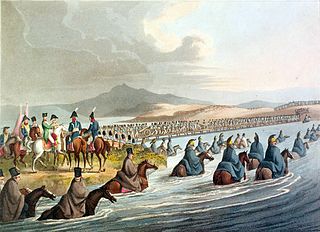 12 июня 1812г. «Великая армия» Наполеона переправилась через реку Неман и начала вторжение в пределы российской империи. Как это происходило, в своем стихотворении «Неман» описывает Ф.И.Тютчев.
Ф.И. Тютчев. Неман.
…Победно шли его полки,
Знамена весело шумели,
На солнце искрились штыки,
Мосты под пушками гремели –
И с высоты, как некий бог,
Казалось, он парил над ними,
И двигал всем, и всё стерег
Очами чудными своими...
А.С.Пушкин. «Полководец»
Весть о войне застала А.С. Пушкина в Лицее. Здесь он написал первые стихи о событиях 1812 года. Уникальной страницей этой темы остается стихотворение «Полководец», в котором поэт высветил роль, сыгранную Барклаем-де-Толли в Отечественной войне.
А.С.Пушкин. «Полководец»
…О вождь несчастливый!... Суров был жребий твой:
Всё в жертву ты принес земле тебе чужой.
Непроницаемый для взгляда черни дикой,
В молчанье шел один ты с мыслию великой,
И в имени твоем звук чуждый невзлюбя,
Своими криками преследуя тебя,
Народ, таинственно спасаемый тобою,
Ругался над твоей священной сединою.
И тот, чей острый ум тебя и постигал,
В угоду им тебя лукаво порицал...
Н.М. Шатров «Пожар Москвы»
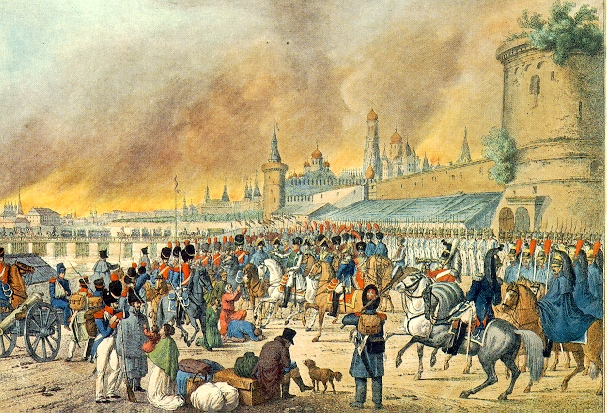 Живую и эмоционально напряженную картину сентябрьской трагедии нарисовал Н.М. Шатров в стихотворении «Пожар Москвы»
Н.М. Шатров «Пожар Москвы»
…Узря Европы сотрясенье,Ты длань ей дружбы подала,Охотно для ее спасеньяСебя всю в жертву отдала;От уз постыдных искупила;Но чем Европа заплатилаСоюзнице своей Москве?Москва сама собой восстала,И снова слава заблисталаНа царственной твоей главе…
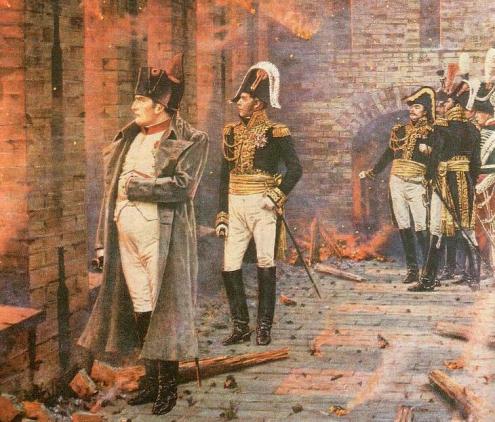 Ф. Н.Глинка «Партизан Давыдов»
Глазами воинствующего патриота воспринял события 1812 года поэт-прозаик, драматург и публицист Ф.Н. Глинка. Он участвовал в обороне Смоленска, сражался на Бородинском поле. Проникновенно и страстно звучат его стихи о героях-партизанах.
Давыдов был не только вождём народного ополчения, но и поэтом большого и самобытного дарования.
Ф. Н.Глинка «Партизан Давыдов»
…Идет за шумными французскими полками
И ловит их, как рыб, без невода, руками.
Его постель — земля ,а лес дремучий — дом!
И часто он, с толпой башкир и с казаками,
И с кучей мужиков, и конных русских баб,
В мужицком армяке, хотя душой не раб,
Как вихорь, как пожар, на пушки, на обозы,
И в ночь, как домовой, тревожит вражий стан.
Но милым он дарит, в своих куплетах, розы.Давыдов! Это ты, поэт и партизан!..
А.Н.Майков.«Сказание о 1812 годе»
Приближались холода, и Наполеон понял, что зимовать на московских пепелищах было бы безумием. В начале октября французская армия, отягощенная обозом из награбленного в Москве, начала отступление в южные районы Российской империи. Отступление французов было ужасное, оно осложнялось ранними морозами. Очень ярко отступление французов показал А.Н.Майков в «Сказании о 1812 годе»
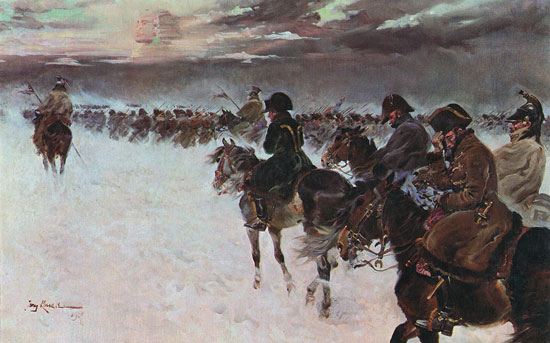 А.Н.Майков.«Сказание о 1812 годе»
…По безлюдному простору,Без ночлега, без привала,Точно сонм теней, проходятСлавной армии остатки,Егеря и гренадеры,Кто окутан дамской шалью,Кто церковною завесой,-То в сугробах снежных вязнут,То скользят, вразброд взбираясьНа подъем оледенелый...Где пройдут - по всей дорогеПушки брошены, лафеты;Снег заносит трупы коней,И людей, и колымаги,Нагруженные добычейИз святых московских храмов...Посреди разбитой ратиЕдет вождь ее, привыкшийК торжествам лишь да победам...
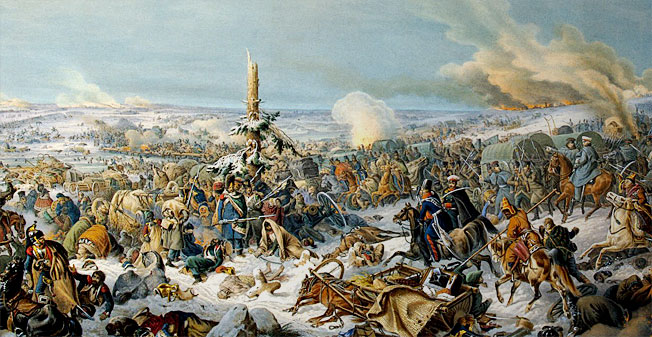 Велико значение победы в Отечественной войне. Россия не только отстояла свою независимость, но и остановила агрессию Наполеона в Европе. Война 1812 г. сформировала национальное самосознание. Каждый человек, живущий в России, почувствовал себя частью целого и могучего русского народа. События Отечественной войны стали темой различных произведений искусства.